Wednesday 10th February
Phonics
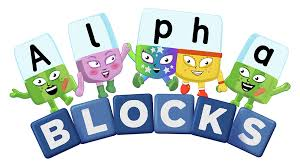 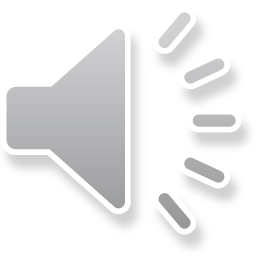 Phonic Sounds
The link below is for the ‘Alphabet Song.’  It is important children know the name and the sound each letter makes.

 https://www.youtube.com/watch?v=5PmB3SIjNdQ
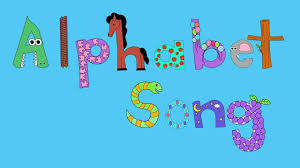 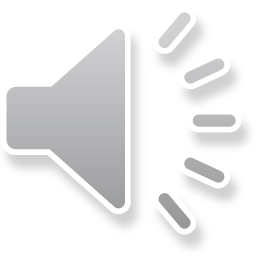 We have learnt lots of tricky words so rather than going through the slides for them all, click on the link below and your child can sing along to the tricky word song. https://www.youtube.com/watch?v=R087lYrRpgY
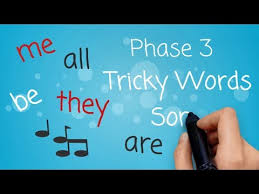 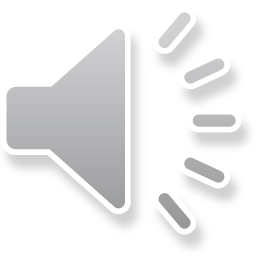 New tricky word!
there
Can you think of a sentence that includes the tricky word there?
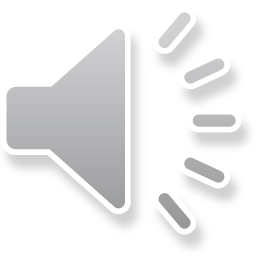 Recap phase 2 sounds.
The link below will recap phase 2 sounds. Select phase 2 only and see if you can say the sounds in less than 1 minute! If you recorded your time last week see if you can beat that time!

https://www.phonicsplay.co.uk/resources/phase/3/flashcards-speed-trials
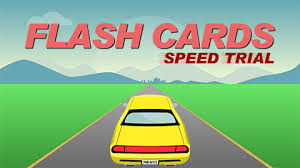 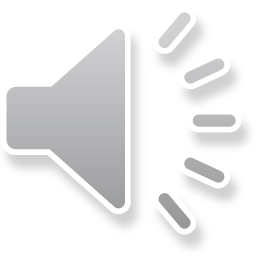 Recap new sounds
ch    sh    th    ng    ai
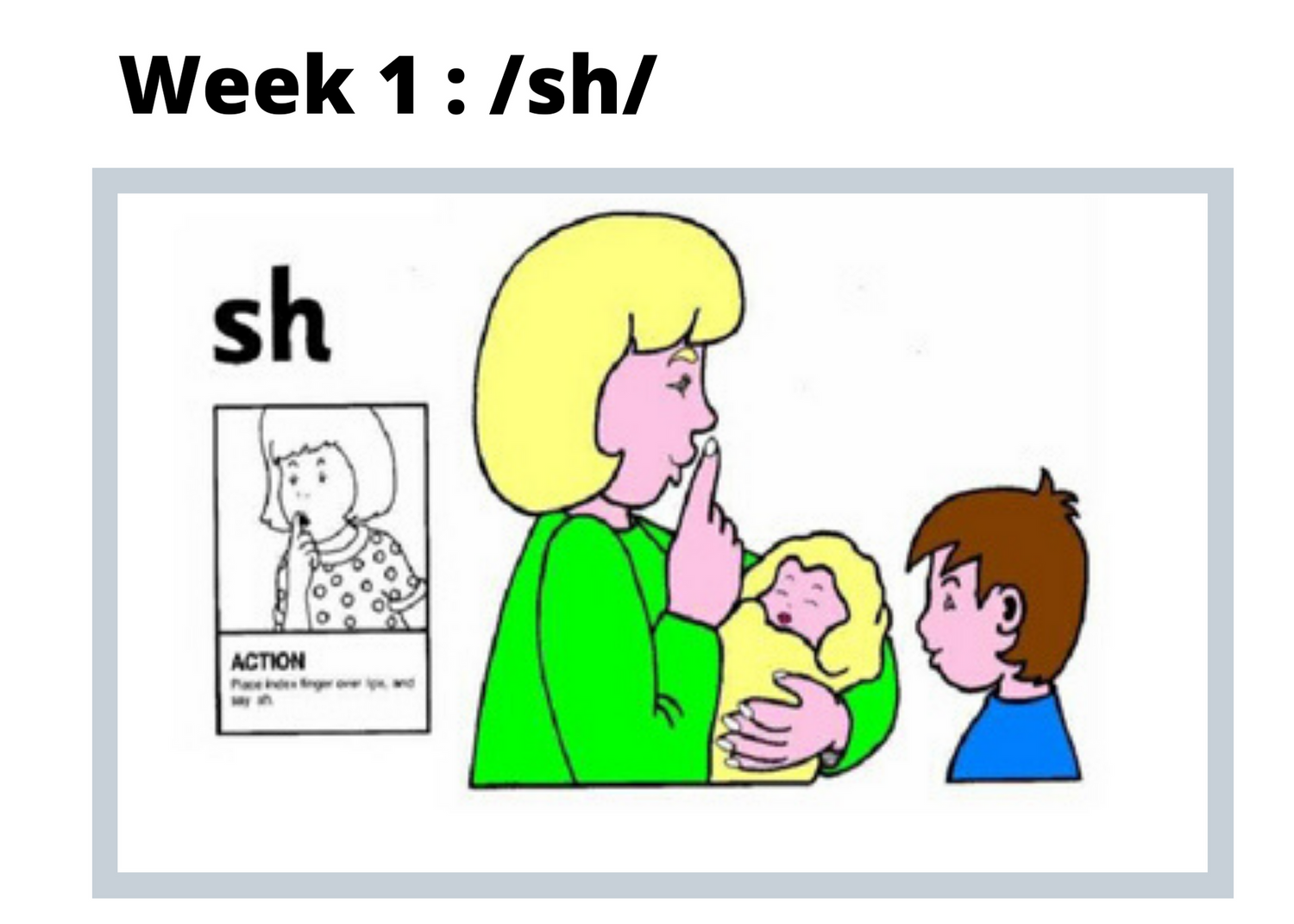 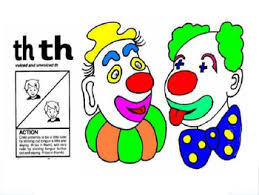 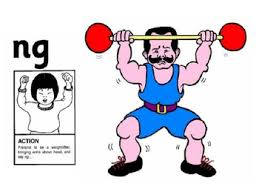 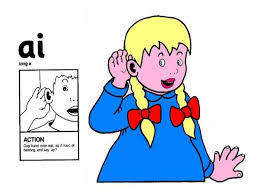 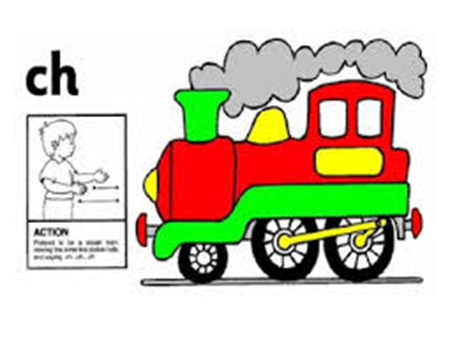 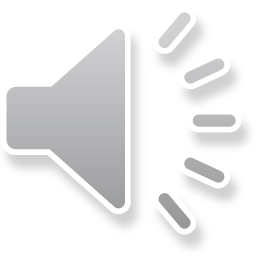 Recap new sounds
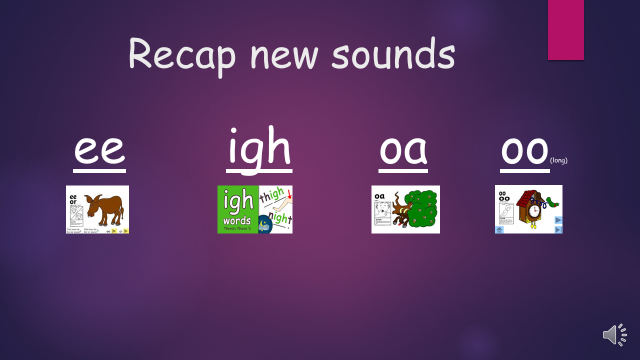 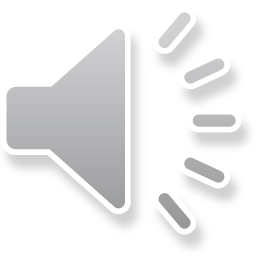 Recap new sounds
ur
ar
or
ow
ear
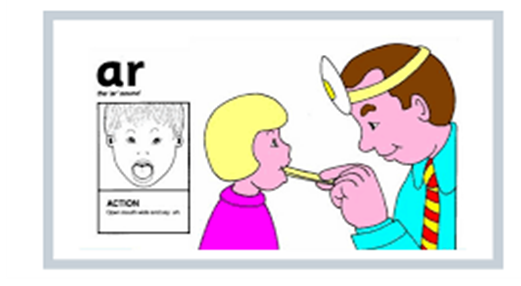 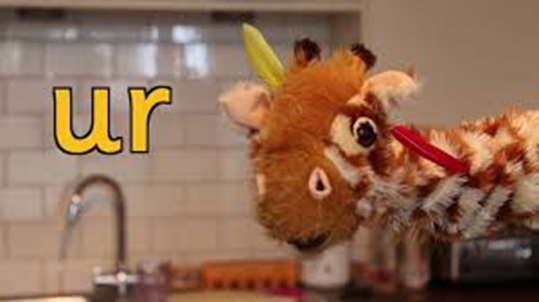 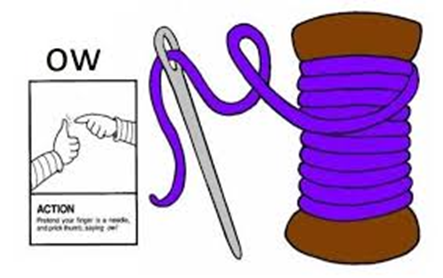 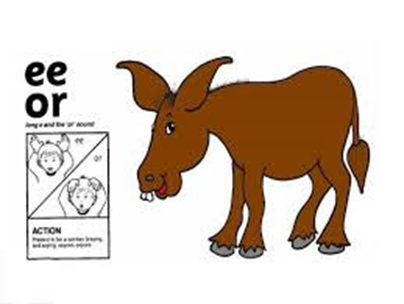 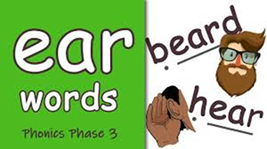 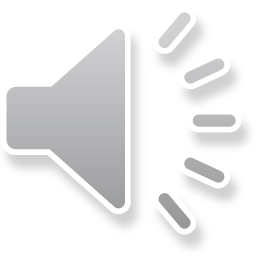 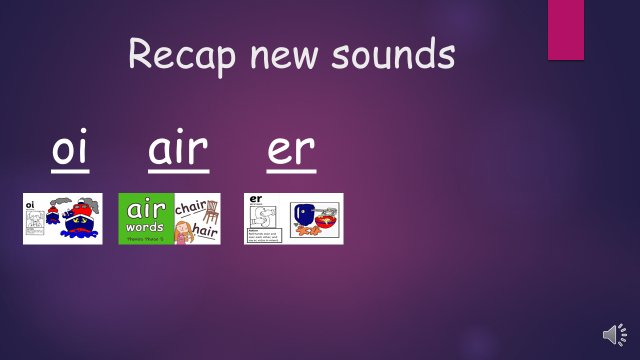 ure
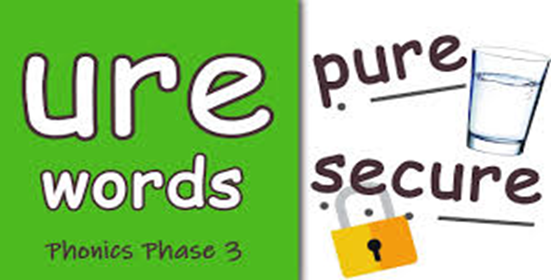 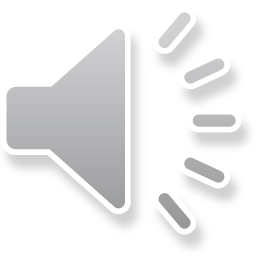 Recapping Phase 3 sounds.
We have now learnt all the new sounds that are introduced in Phase 3 of Letters and Sounds. Over the next coming weeks, we will be using these new sounds to make longer words often using more than one digraph in each word. On the next slides will be some pictures. All the words will have the digraph ‘th’ in them. This is the focus sound for today but watch out for other digraphs that I have sneaked in!
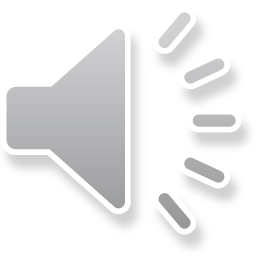 Say the word and sound the word
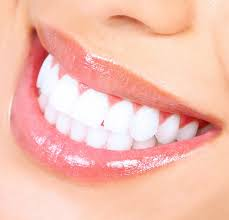 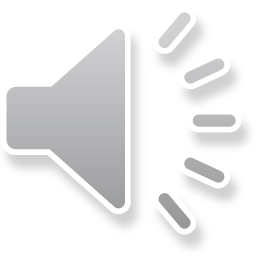 Say the word and sound the word
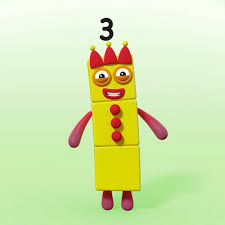 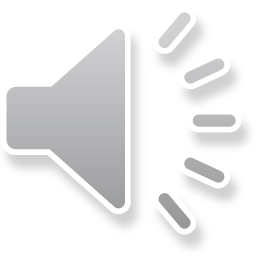 Say the word and sound the word
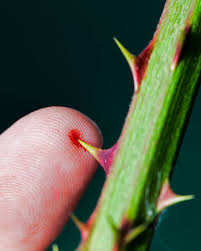 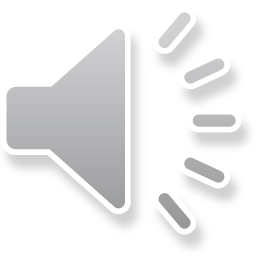 Say the word and sound the word
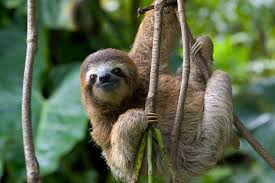 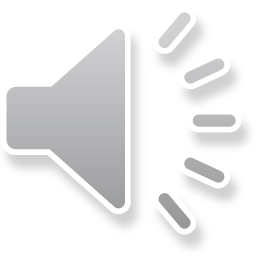 Lets make the words!
To do this you will need pieces of paper with the different sounds on
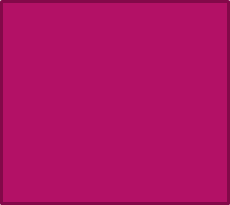 t
or
r
th
ee
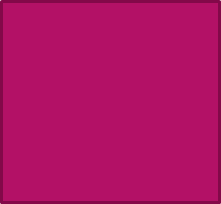 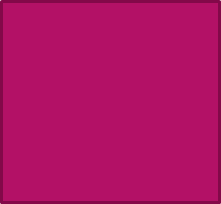 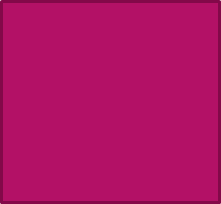 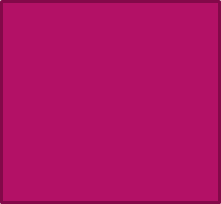 n
s
l
o
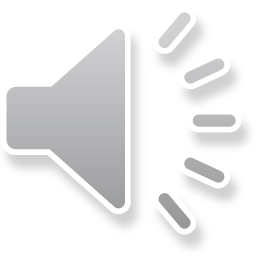 Writing the words.
Tips on the correct pencil grip: we encourage children to ‘pinch and flick’ the pencil to make sure they are holding it correctly. 










Your child may want to write the words to match the pictures. Remember to encourage correct pencil grip and lower case letters.
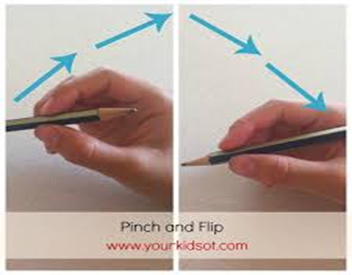 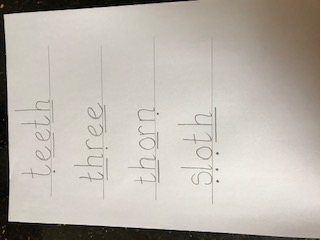 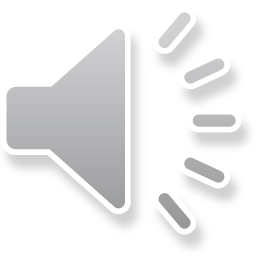 Fun Phonics!.
To finish off today’s learning your child might want to play ‘Buried treasure.’ This game will help your child practice segmenting and blending using all the digraphs used so far. Click on the link below.
https://www.phonicsplay.co.uk/resources/phase/2/buried-treasure
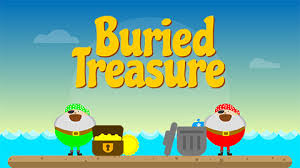 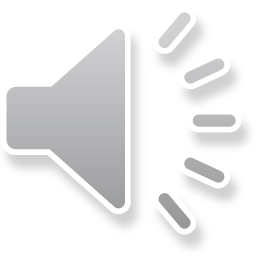 Remote Learning Tracking
Once you have completed the PowerPoint please fill in the simple questionnaire below to let us know it is complete. 
https://forms.office.com/Pages/ResponsePage.aspx?id=eCY4lN73r0G0KV1rDWITzRhTQ2IZqpBOsW8cFVoooF9UNVlMS1dCVkdaM0k0WlhFTE9WVFBTWEg1Ti4u
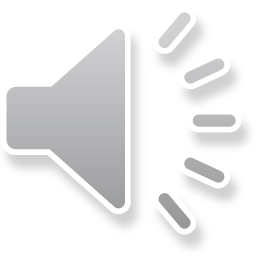